«Моя математика» 1 класс
Урок 43
Тема урока: «Уменьшаемое. Вычитаемое. Разность»
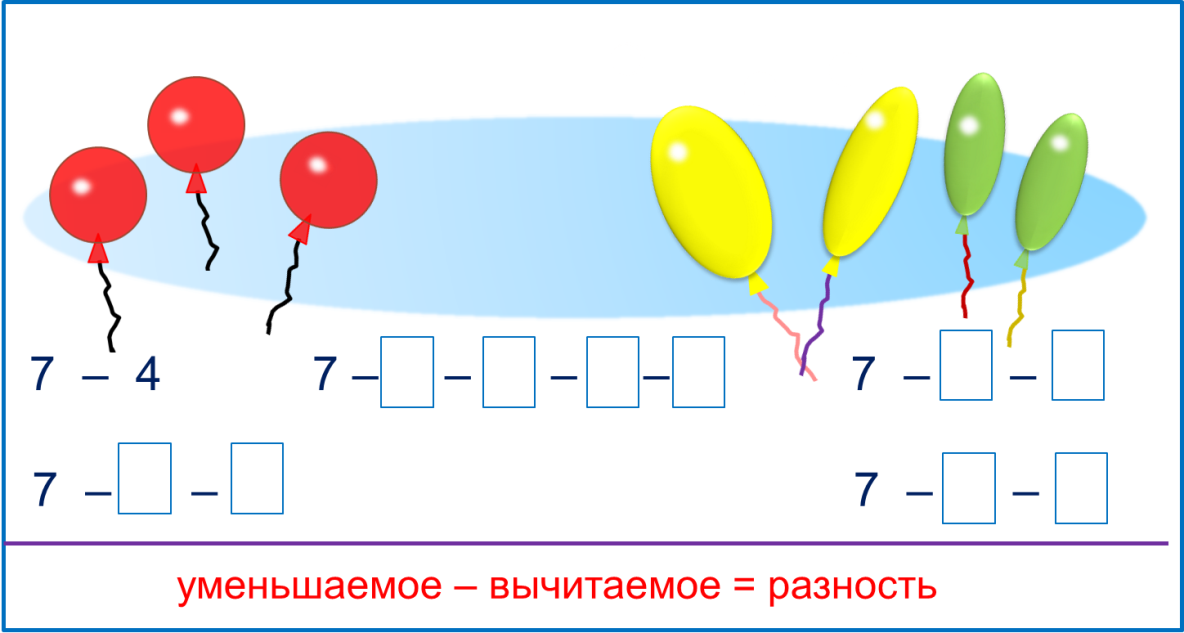 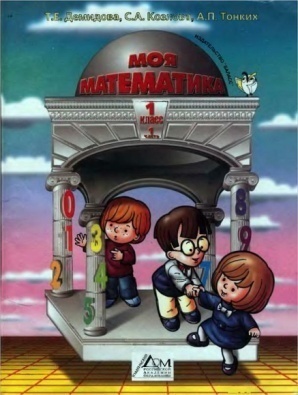 Автор презентации
Татузова Анна Васильевна
http://avtatuzova.ru
учитель школы № 1702 
г. Москвы
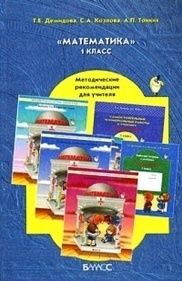 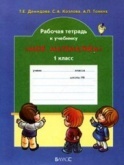 Советы учителю.
Презентация к уроку составлена на основе заданий, расположенных в учебнике. Рекомендую открыть учебник на странице с данным уроком, прочитать задания и просмотреть их в данной презентации в режиме демонстрации.
Внимание!
Некоторые задания можно выполнять интерактивно. Например, продолжить ряд, сравнить или вставить пропущенные числа.  Для этого презентацию надо перевести в режим редактирования.
Урок 43. Уменьшаемое, вычитаемое, разность
МАТЕМАТИКА
разность
7
-
1
=
6
!
часть
уменьшаемое
вычитаемое
разность
часть
целое
7
-
1
=
6
часть
часть
целое
Урок 43. Уменьшаемое, вычитаемое, разность
МАТЕМАТИКА
1. Рассмотри рисунки ребят. Какие числа они не записали? Как их найти  Помоги Кате, Пете и Вове записать равенства.
- 2
- 2
7
?
?
5
К.
П.
? – 2 = 5
7 – 2 = ?
?
уменьшаемое
7
5
разность
5 + 2 = 7
7 – 2 = 5
В.
7 – ? = 5
вычитаемое
7 – 5 = 2
целое  –  часть           =     часть
уменьшаемое – вычитаемое = разность
Урок 43. Уменьшаемое, вычитаемое, разность
МАТЕМАТИКА
2. Помоги Вове заполнить таблицу. Назови неизвестные числа, составь верные равенства.
5
3
?
5
-
3
=
?
6
?
3
6
-
?
=
3
7
?
4
7
-
?
=
4
Внимание!
Данное задание можно выполнить интерактивно. Для этого презентацию надо перевести в режим редактирования.
6
7
1
1
1
1
1
1
1
1
1
1
1
1
1
1
1
1
1
1
1
1
1
1
1
1
2
2
2
2
2
2
2
2
2
2
2
2
2
2
2
2
2
2
2
2
2
2
2
2
3
3
3
3
3
3
3
3
3
3
3
3
3
3
3
3
3
3
3
3
3
3
3
3
4
4
4
4
4
4
4
4
4
4
4
4
4
4
4
4
4
4
4
4
4
4
4
4
5
5
5
5
5
5
5
5
5
5
5
5
5
5
5
5
5
5
5
5
5
5
5
5
6
6
6
6
6
6
6
6
6
6
6
6
6
6
6
6
6
6
6
6
6
6
6
7
7
Урок 43. Уменьшаемое, вычитаемое, разность
МАТЕМАТИКА
2. Помоги Вове заполнить таблицу. Назови неизвестные числа, составь верные равенства.
ПРОВЕРЬ!
5
-
3
=
?
2
5
3
?
2
6
-
?
=
3
3
6
?
3
3
7
-
?
=
4
3
3
7
?
4
? Как изменяется уменьшаемое?
? Как изменяется вычитаемое?
? Как изменяется разность?
Урок 43. Уменьшаемое, вычитаемое, разность
МАТЕМАТИКА
 Расскажите о числе 4.  Какое число пропущено.
4
4
4
4
2
1
1
1
1
2
1
3
3
1
3. К этому рисунку Катя составила несколько числовых выражений. Какие это выражения?
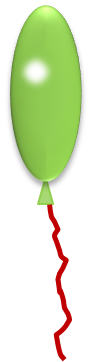 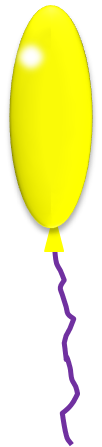 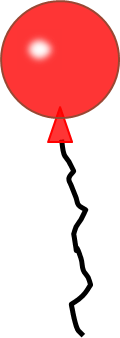 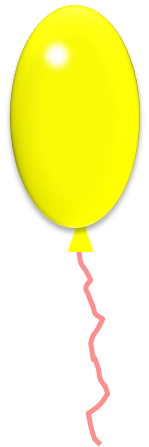 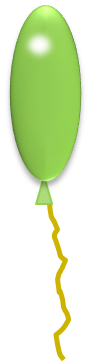 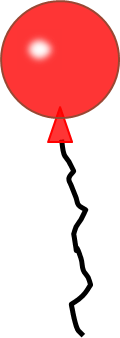 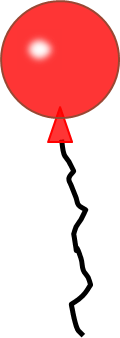 3
7
7 –  1 –  1  – 1  – 1
7  –  4
7
3
7
3
7  –  3  –  1
7  –  2  –  2
3
7
7  –  1  –  3
3
7
Урок 43. Уменьшаемое, вычитаемое, разность
МАТЕМАТИКА
3. К этому рисунку Катя составила несколько числовых выражений. Какие это выражения?
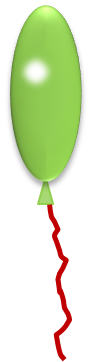 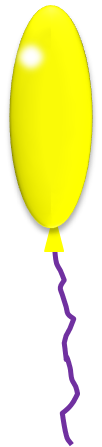 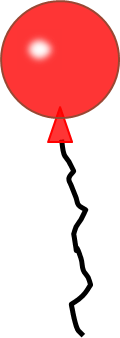 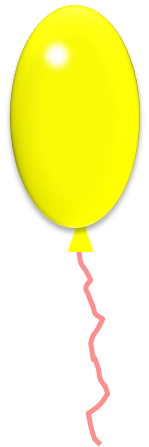 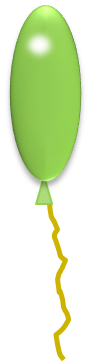 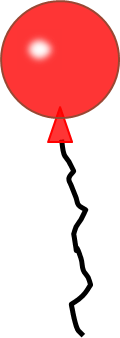 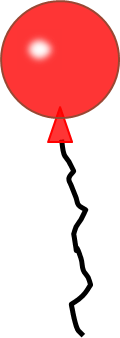 3
7
7  –  4
7 –  1 –  1  – 1  – 1
7
3
7
3
7  –  3  –  1
3
7
7  –  2  –  2
7  –  1  –  3
3
7
Внимание!
Данное задание можно выполнить интерактивно. Для этого презентацию надо перевести в режим редактирования.
6
7
1
1
1
1
1
1
1
1
1
1
1
1
1
1
1
1
1
1
1
1
1
1
1
1
2
2
2
2
2
2
2
2
2
2
2
2
2
2
2
2
2
2
2
2
2
2
2
2
3
3
3
3
3
3
3
3
3
3
3
3
3
3
3
3
3
3
3
3
3
3
3
3
4
4
4
4
4
4
4
4
4
4
4
4
4
4
4
4
4
4
4
4
4
4
4
4
5
5
5
5
5
5
5
5
5
5
5
5
5
5
5
5
5
5
5
5
5
5
5
5
6
6
6
6
6
6
6
6
6
6
6
6
6
6
6
6
6
6
6
6
6
6
6
7
7
Урок 43. Уменьшаемое, вычитаемое, разность
МАТЕМАТИКА
3. К этому рисунку Катя составила несколько числовых выражений. Какие это выражения?
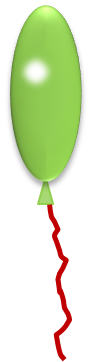 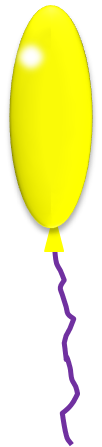 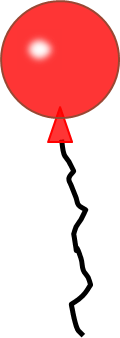 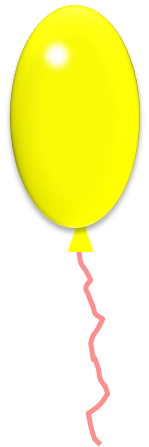 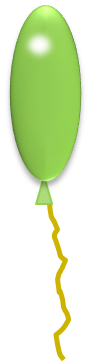 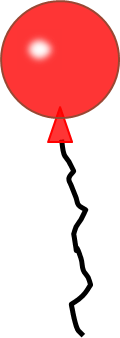 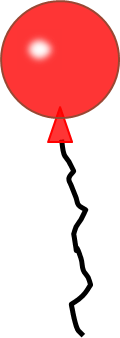 3
7
7  –  4
7 –  1 –  1  – 1  – 1
7
3
7
3
7  –  3  –  1
3
7
7  –  2  –  2
7  –  1  –  3
3
7
ПРОВЕРЬ!
Урок 43. Уменьшаемое, вычитаемое, разность
МАТЕМАТИКА
3. К этому рисунку Катя составила несколько числовых выражений. Какие это выражения?
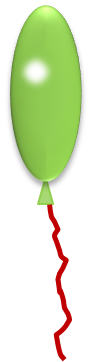 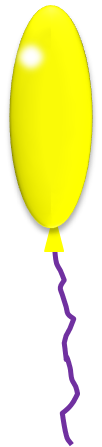 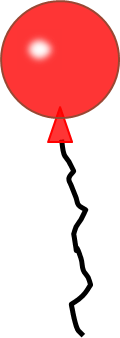 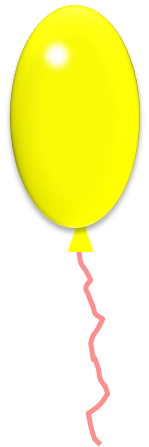 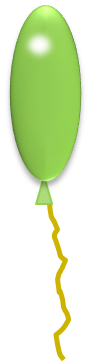 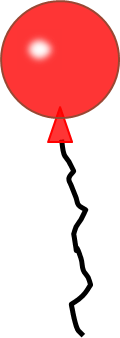 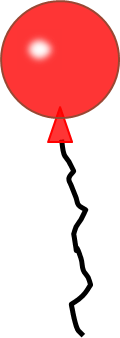 3
7
7  –  4
7 –  1 –  1  – 1  – 1
7
3
7
3
7  –  3  –  1
3
7
7  –  2  –  2
7  –  1  –  3
3
7
ПРОВЕРЬ!
Урок 43. Уменьшаемое, вычитаемое, разность
МАТЕМАТИКА
3. К этому рисунку Катя составила несколько числовых выражений. Какие это выражения?
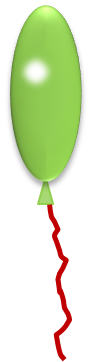 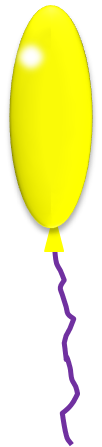 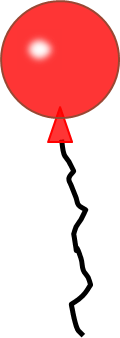 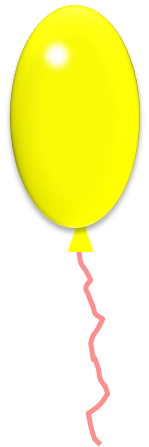 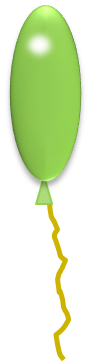 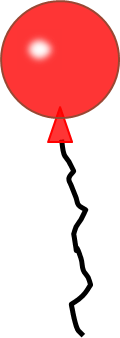 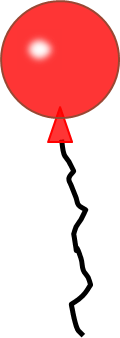 3
7
7  –  4
7 –  1 –  1  – 1  – 1
7
3
7
3
7  –  3  –  1
7  –  2  –  2
7  –  1  –  3
3
7
ПРОВЕРЬ!
Урок 43. Уменьшаемое, вычитаемое, разность
МАТЕМАТИКА
3. К этому рисунку Катя составила несколько числовых выражений. Какие это выражения?
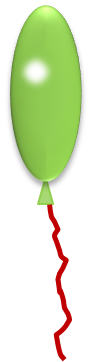 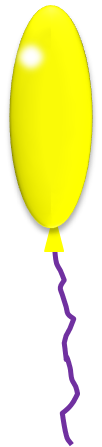 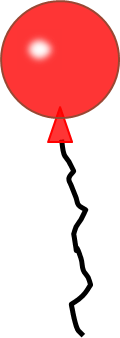 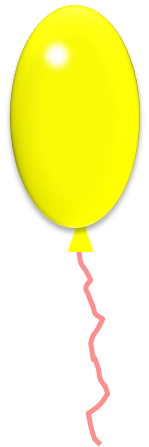 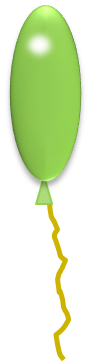 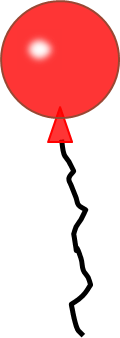 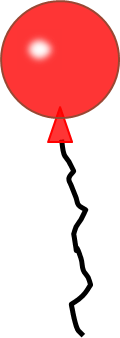 3
7
7  –  4
7 –  1 –  1  – 1  – 1
7  –  3  –  1
7  –  2  –  2
7  –  1  –  3
3
7
ПРОВЕРЬ!
Урок 43. Уменьшаемое, вычитаемое, разность
МАТЕМАТИКА
3. К этому рисунку Катя составила несколько числовых выражений. Какие это выражения?
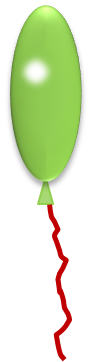 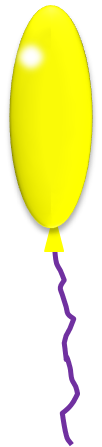 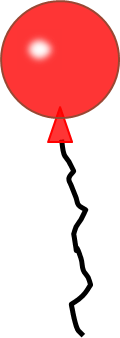 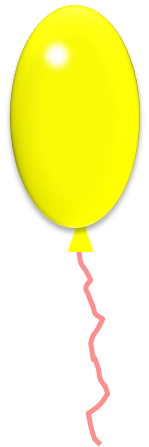 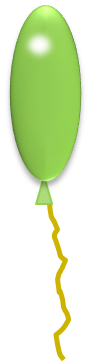 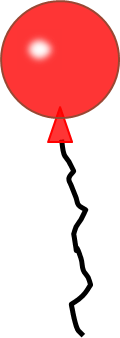 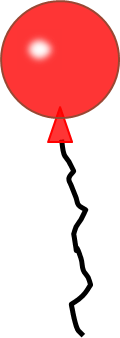 7  –  4
7 –  1 –  1  – 1  – 1
7  –  3  –  1
7  –  2  –  2
7  –  1  –  3
3
7
ПРОВЕРЬ!
Урок 43. Уменьшаемое, вычитаемое, разность
МАТЕМАТИКА
5.  Сколько лучей на каждом рисунке?
Внимание!
Данное задание можно выполнить интерактивно. Для этого презентацию надо перевести в режим редактирования.
Л.
П.
К.
3
2
3
 Какие ещё фигуры есть на этих рисунках?
5
6
7
1
1
1
1
1
1
1
1
1
1
1
1
1
1
1
1
1
1
1
1
1
1
1
1
2
2
2
2
2
2
2
3
3
3
3
3
3
3
3
3
3
3
3
3
3
3
3
3
3
3
3
3
3
4
2
Урок 43. Уменьшаемое, вычитаемое, разность
МАТЕМАТИКА
5.  Сколько лучей на каждом рисунке?
ПРОВЕРЬ!
Л.
П.
К.
 Какие ещё фигуры есть на этих рисунках?
5
6
7
1
1
1
1
1
1
1
1
1
1
1
1
1
1
1
1
1
1
1
1
1
1
1
1
2
2
2
2
2
2
2
2
3
3
3
3
3
3
3
3
3
3
3
3
3
3
3
3
3
3
3
3
3
3
3
3
4
2
Урок 43. Уменьшаемое, вычитаемое, разность
МАТЕМАТИКА
7 Пете нужно поставить игрушечные машины в гаражи.  В каждом гараже может стоять только одна машина.  Сколько есть способов сделать это?
Внимание!
Данное задание можно выполнить интерактивно. Для этого презентацию надо перевести в режим редактирования.
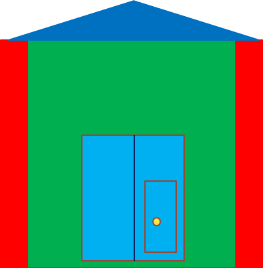 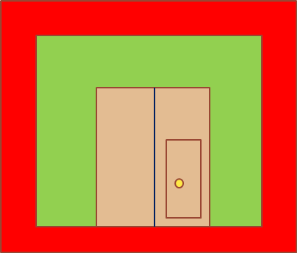 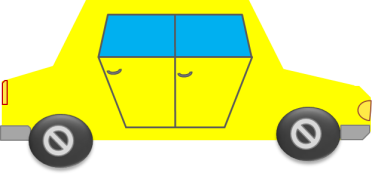 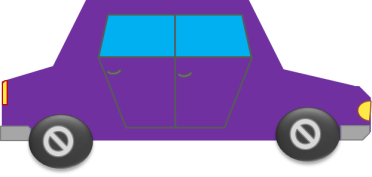 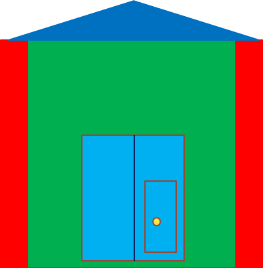 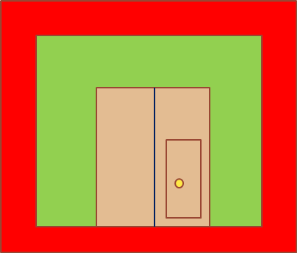 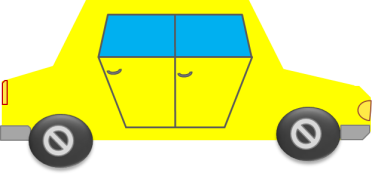 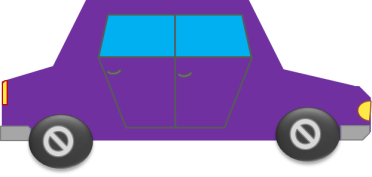 4
Ответ : 2    способа.
1
2
3
4
5
6
7
Урок 43. Уменьшаемое, вычитаемое, разность
МАТЕМАТИКА
7 Пете нужно поставить игрушечные машины в гаражи.  В каждом гараже может стоять только одна машина.  Сколько есть способов сделать это?
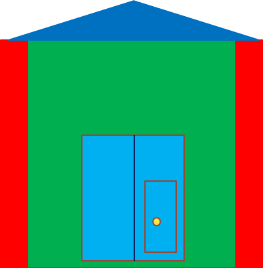 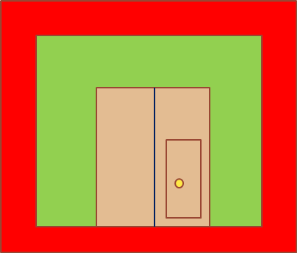 ПРОВЕРЬ!
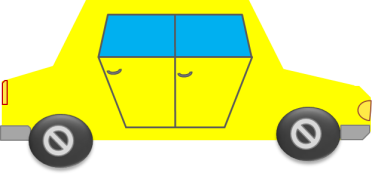 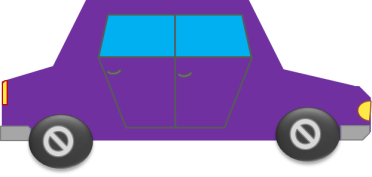 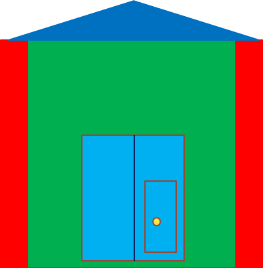 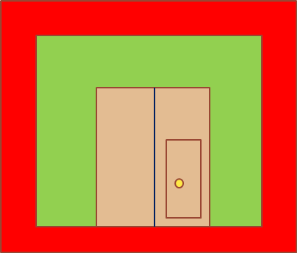 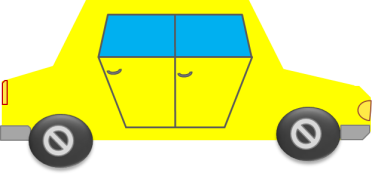 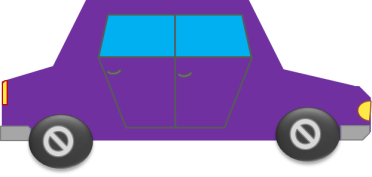 Ответ : 2 способа.
МАТЕМАТИКА
Спасибо!